2023 全國兒童神經精神科學 勵翔獎 科學論壇
The clinical relevance of anti-glutamic acid decarboxylase antibodies in children with encephalitis/encephalopathy
Anti-glutamic Acid Decarboxylase抗體在兒童腦炎/腦病變的臨床相關性及血中抗體濃度變化
侯如盈、林光麟、周怡君、洪伯誠、劉欣威、林建志、謝孟穎、郭政諺、劉懿萱、王煇雄林口長庚兒童神經科 兒童重症加護科
2023/10/28
Background
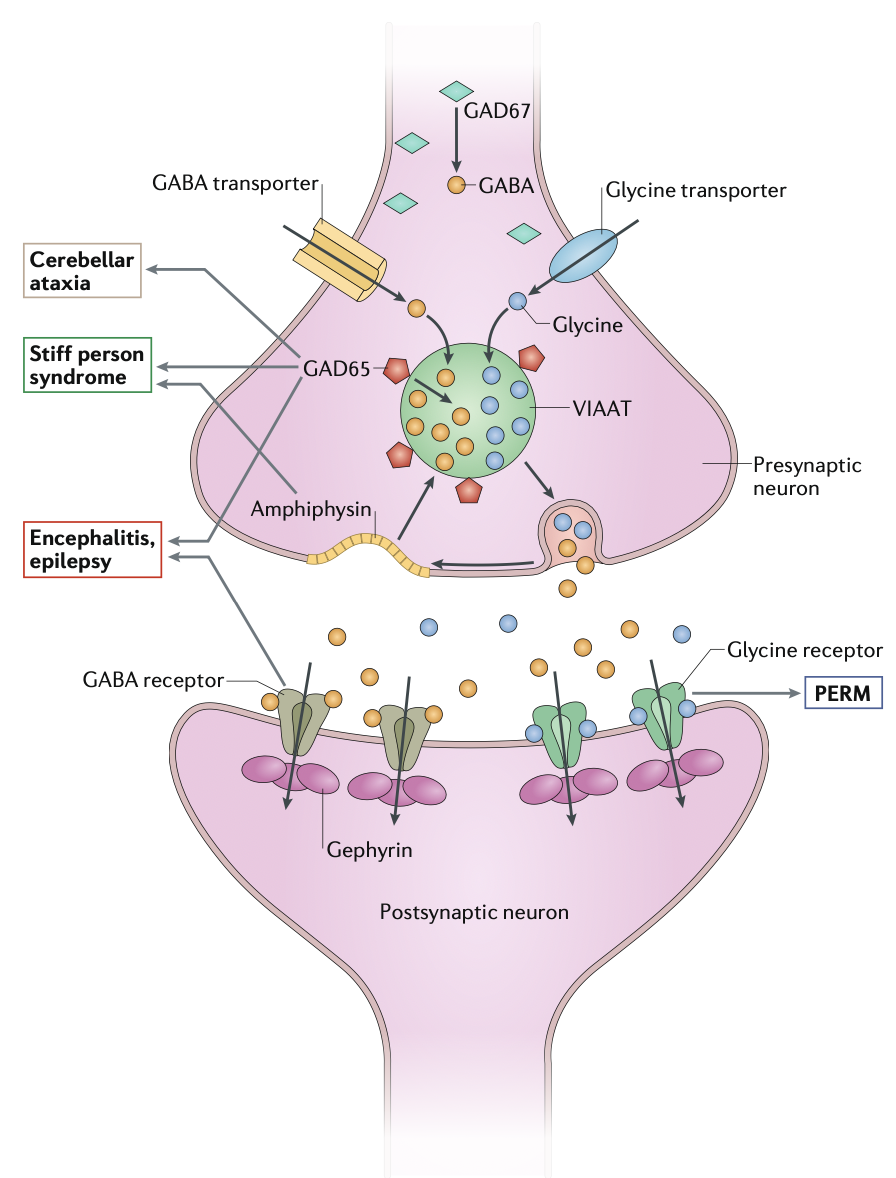 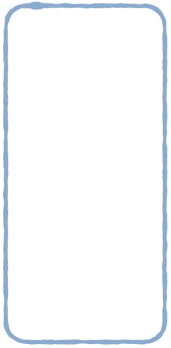 Glutamic acid decarboxylase (GAD): 
the rate-limiting enzyme in the synthesis of the inhibitory neurotransmitter

Anti-GAD antibody: 
associated with a wide range of neurological conditions




The pathogenic role of anti-GAD Ab is still unclear
GAD
GABA
GABA
Autoimmune targets at the inhibitory synapse and the associated neurological disorders
Graus et al 2020
[Speaker Notes: GAD 是影響GABA合成的enzyme (glutamate轉成GABA)
Anti-GAD AB: stiff-person syndrome, cerebellar ataxia, epilepsy, and limbic encephalitis]
Background
In children…
Anti-GAD Ab titers have been reported to be significantly higher in children with encephalitis and status epilepticus than in those of control children with therapy-resistant epilepsy
Presumed infectious etiologies may account for pediatric encephalitis with anti-GAD antibodies, suggesting a possible immune-mediated mechanism after a severe febrile infection.

However, few studies have investigated the association between anti-GAD antibody titers and clinical presentation in children with encephalitis/encephalopathy.
(Lin et al., 2012)
(Lin et al., 2014)
Aim of the study
To evaluate whether serum anti-GAD antibody titers were associated with 
the initial symptoms 
clinical severity 
outcomes 
of children with encephalitis/encephalopathy.
[Speaker Notes: 建志那篇：高的腦炎>癲癇
0 high 2020 NNN Neurologic syndromes related to anti-GAD65 Clinical and serologic response to treatment：成人腦炎 ->放在discussion?]
Methods
Single-center retrospective cohort study
From February 2010 to October 2021
Encephalopathy: signs of brain parenchyma dysfunction 
Encephalitis: encephalopathy plus at least 2 findings: 
(1) fever (body temperature > 38C)
(2) abnormal CSF examination
(3) abnormal EEG findings compatible with encephalitis
(4) abnormal results of neuroimaging
Eligible criteria:
Hospitalized children with encephalitis and/or encephalopathy
Positive anti-GAD antibodies in serum and/or CSF via ELISA
Negative for NMDA-R encephalitis
No pathogen detected in CSF
Enzyme-linked immunosorbent assay (ELISA) 
(RSR Ltd., Cardiff, Wales, United Kingdom)
If available:
Radioimmunoassay (RIA) (RSR Ltd., Cardiff, Wales, United Kingdom)
Cell-based assay (CBA) (Euroimmun, Lübeck, Germany)
37 Eligible children
Anti-GAD Ab < 100 U/mL (n=20)
Anti-GAD Ab ≥ 100 U/mL (n=17)
[Speaker Notes: Hospitalized children with encephalitis and/or encephalopathy
Tested GAD positive
Excluded
Clinical data?
Clinical symptoms, CSF analysis (not compulsory), EEG, neuroimaging, treatment, and clinical outcomes
Pathogen survey
Other autoantibodies
GAD >100 <100]
Results
Pre- and post-treatment samples were available in 14 patients
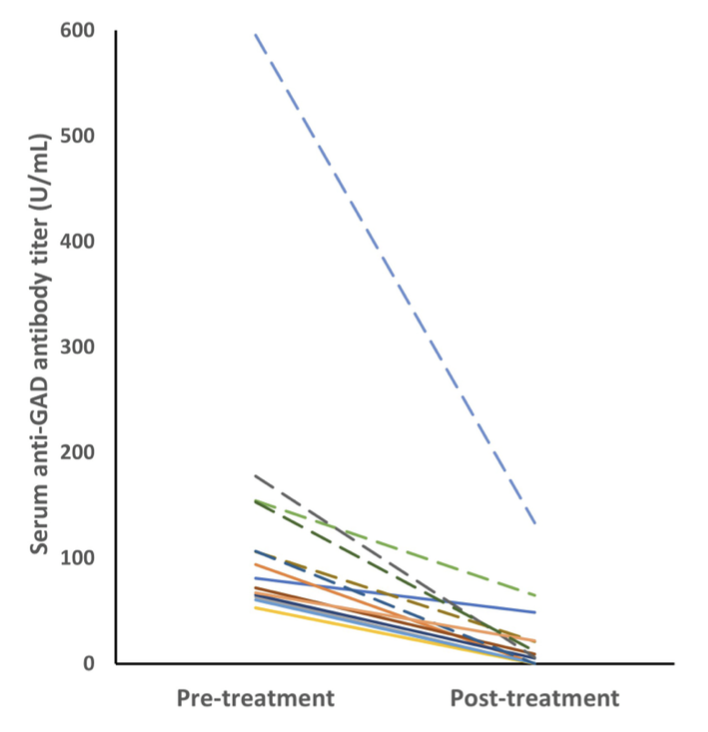 High titer (n=6)
Median reduction 86%
Low titer (n=8)
Median reduction 95%
(50%, n=7) near-complete or complete response
(43%, n=6) partial response
(7%, n=1) died
Variable response to immunotherapy
[Speaker Notes: Pre- and post-treatment samples were available in 14 patients. All of them had decreased anti-GAD Ab after immunotherapy.
The anti-GAD antibody titers decreased after immunotherapy in 14 patients. 
The dashed lines represents the high-titer group. 
Serum anti-GAD antibodies in the high-titer group (n = 6) showed a median reduction of 86% (range 58–99%). The median titer reduction in the low-titer group (n = 8) was 95% (range 36–99%).
The response to immunotherapy was variable. Half of the patients (7/14) had a near-complete or complete response to immunotherapy, while 6 (43%) had a partial response with some neurologic sequelae, and 1 (7%) died.]
Serial anti-GAD Ab changes were available in 4 patients
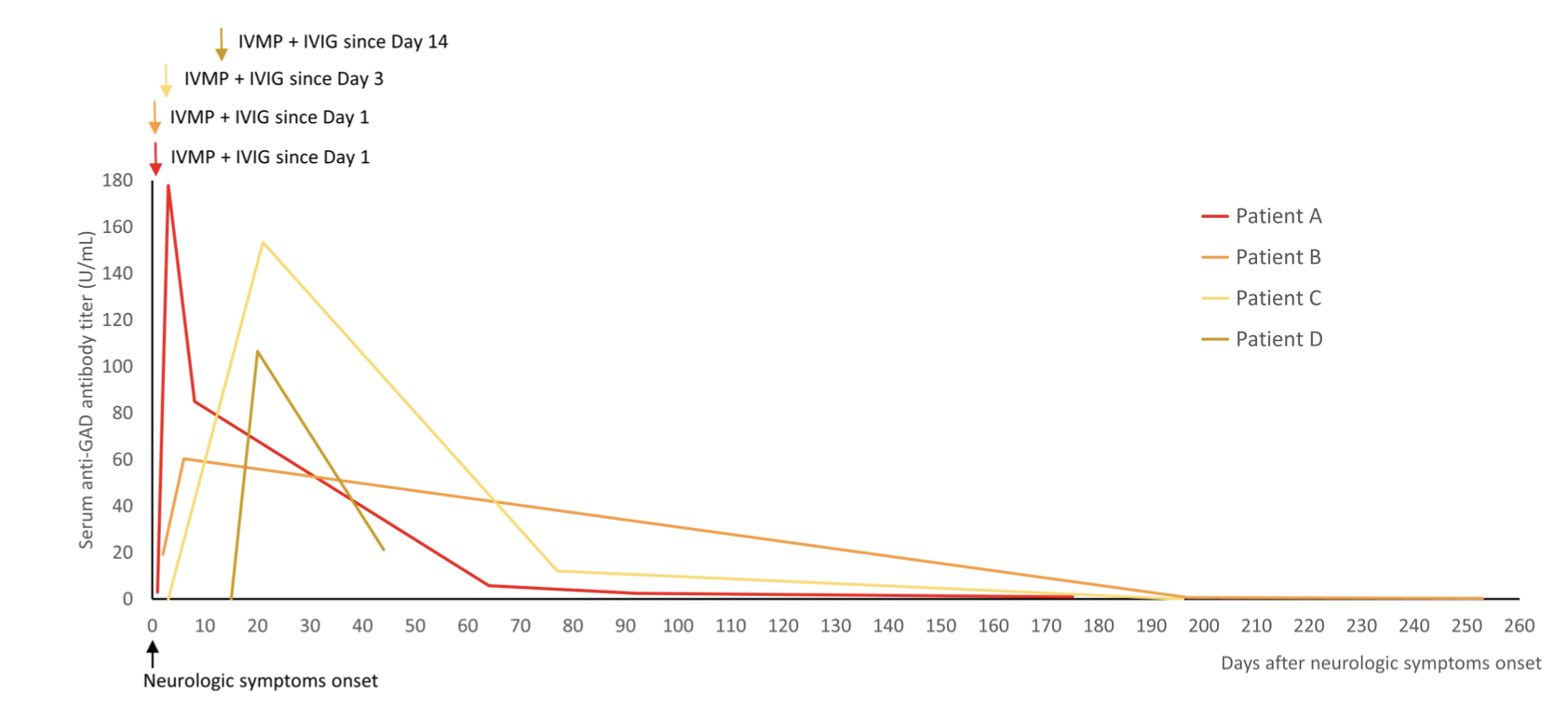 The start of immunotherapy
Decreasing during follow up
Elevation in acute stage
No clinical worsening was observed during the transient elevation in titers.
[Speaker Notes: Serial changes in the titers of serum anti-GAD antibodies during immunotherapy were measured in four patients. The titers were transiently elevated during immunotherapy, and then decreased after immunotherapy during follow-up. 
The arrows indicated the start of immunotherapy (IVMP and IVIG in all of them). 
No clinical worsening was observed during the transient elevation in titers.]
Summaries of our study
language difficulty
Initial symptoms of
ataxia
Statistically associated with
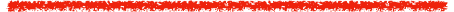 Not associated with
Severity or outcomes
Anti-GAD Ab titer
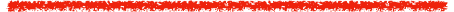 Elevation in acute stage